Scholarships 101/102:  Show me the money (and how to get it)!
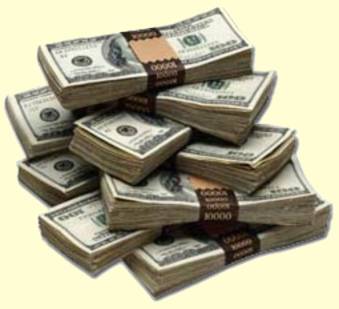 Jamie Ensley
Southeast TN Student Outreach 
Counselor
SCALI 2019
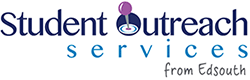 Why is this important in the classroom?
Regardless of subject matter, understanding how to execute a scholarship search and completion of an essay provides benefit in the following:

English-Helps develop and fine tune grammar Skills
Personal Finance-Correlates understanding the cost of higher education, knowing the meaning of scholarships and grants and avoiding the complexity of student loans.
Helps students develop intrapersonal and interpersonal skills.
Creates a sense of accountability to the student.
Expectations
If you were here last year,  you will learn additional information and gain additional resources.

If you were not here last year, be prepared to learn a lot and gain useful information.

YOU make a difference to your school and your students, give them every advantage and resource possible.

Ask questions…enjoy the time here..be present…have fun!!
Students develop Necessary soft skills
Collaboration
Communication Skills
Problem-Solving Skills
Time Management Skills
Leadership Skills
Work Ethic
Students should approach the search for scholarships and completion of essay like a part-time job,  2-3 hours/week.  It is never too early to start!
Students Must Know these TERMS!
Grant – free money based on need
Loan – money borrowed that must be paid back with interest 
Scholarship – free money awarded on the basis of merit, skill, or unique characteristic

FAFSA – Free Application for Federal Student Aid
FINANCIAL AID SOURCES
FEDERAL 
Pell Grant
STATE 
HOPE
INSTIUTIONAL 
College
MISCELLANEOUS 
Outside/Local
Free Application for Federal Student Aid
The FAFSA
Federal financial aid 
State aid
Institutional aid
Scholarship programs
FAFSA asks you about
Income
Assets
Family size
Number of family members attending college
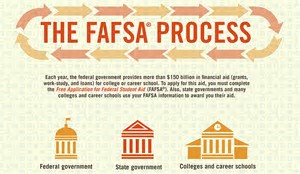 Do THE FAFSA!$2.3 Billion Dollars Unclaimed
STUDENT LOAN DEBT IS AN ISSUE!
$1.52 trillion in total U.S. student loan debt
44.2 million Americans with student loan debt
Student loan delinquency rate of 11.2% (90+ days delinquent or in default)
Student loans are now the second largest debt category in the U.S., trailing only mortgage debt.

It’s 2019 and Americans are more burdened by student loan debt than ever. In fact, the average student loan debt for Class of 2018 graduates was $39,400, up six percent from the previous year.
https://studentloanhero.com/student-loan-debt-statistics/
STUDENT LOAN DEBT IS AN ISSUE!
Average student loan debt total per person: $31,172
Average monthly student loan payment for graduates: $393
Total student loan debt in the U.S.: $1.52 trillion
Time to pay off student debt: 10 to 30 years
https://studentloanhero.com/student-loan-debt-statistics/
Tennessee Facts
60% of graduates are in student loan debt in Tennessee.
The average debt is $26, 083 (Ranks 37th in the country)
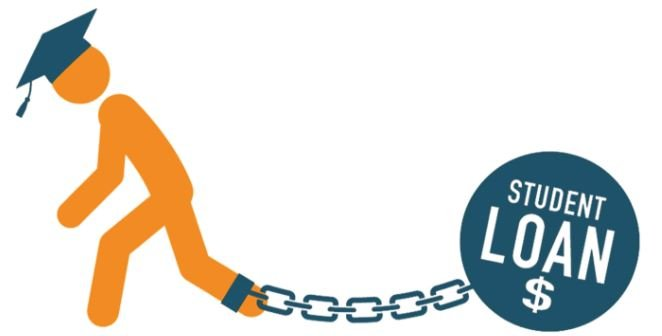 https://www.fastcompany.com/40447656/heres-a-map-showing-the-best-and-worst-states-for-student-debt
Current Outstanding Student Loan Debt
24 and younger: $120.1 billion
25 to 34: $494.2 billion
35–49: $548.4 billion
50–61: $224.1 billion
62 and older: $67.8 billion
FEDERAL PELL GRANT
Many of your students will qualify for a Pell Grant.

Amounts can change yearly. The maximum Federal Pell Grant award is $6,195 for the 2019–20 award year (July 1, 2019, to June 30, 2020).

Pell Grants are “free money” awarded from the federal government to students who can demonstrate financial need. As with all grant money, you don’t have to pay back any Pell Grant money you receive. These grants are generally only awarded to undergraduate students.
The FACTS
The Mental Struggle!
Why Do we have to write essays?
Colleges and scholarship providers often wants samples of student’s writing.
Less than 1% of students get scholarships that are “full ride”.
Allows students to share their story and help draw distinctions between applicants.
Sell yourself! 
Be yourself!
Develop and discuss a found passion!
Key to successful essays
Allow time to think about it.
Discuss ideas with others.
Follow the rules and guidelines.
Avoid Common Responses.
Personalize Your Essay.
Reflect on your highlights and accomplishments
Discuss people or situations that have changed your life.
Proofread!
Types of scholarships
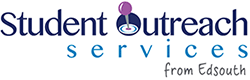 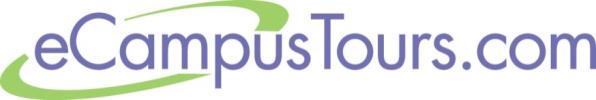 Virtual tours of over 1,300 college campuses!
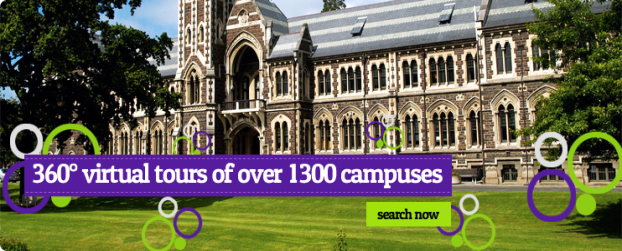 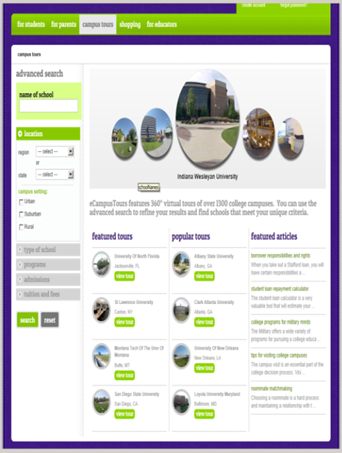 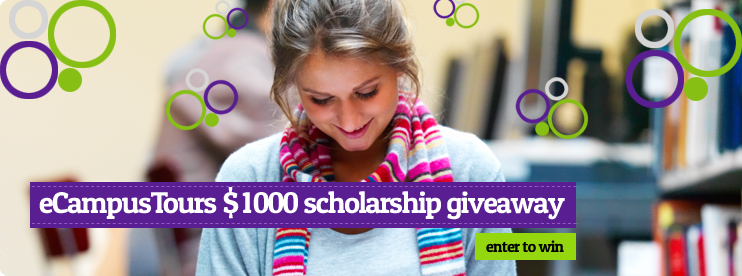 Features of ecampustours.com
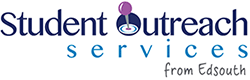 Scholarship resources
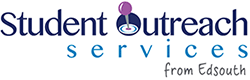 Steps for getting a scholarship
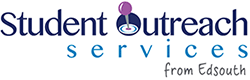 Institutional scholarships
Academic-different levels of money based on GPA/ACT.  Keep grades up and take ACT more than once.  Sometimes a 1 point difference on the ACT can add $500-$1,000 more to your financial aid package
Athletic-typically scholarships are available for every sport.  Send schedules and highlight reel to college coaches.  
Creative-art, music, and dance scholarships. Usually requires an audition.
Major/departmental-may require an interview.
Community service/leadership
Inquire about specific scholarships through the financial aid offices at colleges and universities
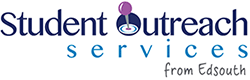 LOCAL/OUTSIDE Scholarships
BE PROACTIVE!!
Usually available through local organizations, clubs, and civic groups
Talk to your school counselor about local scholarships that are specific to your high school
Check school counselor’s website early during senior year and continue to re-check for updated information
If you meet the requirements, apply!
Inquire about scholarships through parent’s employer
Use FREE search engines to research scholarship opportunities through private organizations
Apply for scholarships even when they require an essay
Deadlines, deadlines, deadlines!!
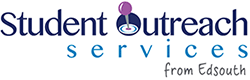 Tips to Avoid 7 Common Scholarships Application Pitfalls
1. Don't wing it: One big mistake is to start applying for every award in sight. Maybe an even bigger one is applying only for one or two high-dollar scholarships.

2. Don't let others do the work: Your parents may nag you about filling out scholarship applications – after all, the more money you win, the less they pay.

3. Don't simply reuse essays: One essay won't suffice for every scholarship you want. Judges can tell when you've just changed the names of the award on a one-size-fits-all essay.
Tips to Avoid 7 Common Scholarships Application Pitfalls
4. Don't forget to check the details before submitting: For many scholarships, you can apply online or via email. But once you hit send, you can't make changes.

5. Don't spend money to make money: Don't pay for a scholarship. If a scholarship requires an application fee or any other payment, it's almost certainly a scam. And if you're "guaranteed" an award for a payment, run from the scholarship.

6. Don't wait until the last minute: You may pride yourself on working well under pressure, but waiting until the last minute can leave you in a bind. For one thing, you might need transcripts or recommendations – allow plenty of time to pull together all the required elements for the application. Plus, give your recommenders the time they need to write you a recommendation.
Tips to Avoid 7 Common Scholarships Application Pitfalls
7. Don't underestimate the power of a recommendation. When it comes to recommendations, choose wisely, selecting a teacher, counselor or adult leader who knows you well and can articulate your case clearly and powerfully.


Students, time to go to work!!
Watch out for scams
Common hooks that make scams appear too good to be true:

“You can’t get this information anywhere else.”
“Give us your credit card number to get started.”
“The scholarship will cost some money.”
“We will apply on your behalf.”
“You’re guaranteed to win or your money back.”
SCAMs ARE REAL!!  Don’t Be A Victim!
Watch out for scams
Pharming
Unsolicited emails that encourage you to visit a website or click on suspicious links.   
Make sure inbox spam filters are up to date.
Phishing
Unsolicited emails bearing your bank or credit card logo.
Attempts to traps you to give our personal or account  information
Never give out Personal Information!!
Advice From the Professionals..
Get organized! 
Create a separate email dedicated to scholarships and college searches.
Be mindful of deadlines!
Keep up with what you have applied for.

Apply for many different scholarships.
Turn in error-free applications.
Be thankful and gracious.
Advice From the Professionals..
No scholarship is too small, they quickly add up.
Focus on your career and look for scholarships that entice people to enter a particular field, especially hard-to-fill professions (i.e. Concrete studies, Equine Practitioners, Engineering particularly for women).

There are scholarships for EVERYTHING!!
Scholarship Websites
www.ecampustours.com
www.fastweb.com
www.scholarships. com                                
www.finaid.org
www.chegg.com
www.careerinfonet.org/scholarshipsearch
www.dosomething.org 
www.suntrust.com/offtocollege

Unusual Scholarships
http://www.finaid.org/scholarships/unusual.phtml
www.weirdscholarships.net
Scholarship Websites
https://jlvcollegecounseling.com/scholarships/
https://myscholly.com/
https://bigfuture.collegeboard.org/scholarship-search
www.scholarshipsexperts.com 
www.nextstudent.com
www.studentscholarships.org
www.supercollege.com
www.cappex.com
www.collegeexpress.com
www.campusexplorer.com
Scholarship Websites
www.unigo.com
www.educationplanner.org
www.scholarshipmonkey.com
www.collegegreenlight.com
www.niche.com
Scholarships for Women and Girls
https://thescholarshipsystem.com/blog-for-students-families/the-ultimate-list-of-scholarships-for-women-and-girls/?fbclid=IwAR0VyjUL8r1kZ-QPEWQXCayNV2hgIle7jHbVlAdBFO4pWpeHNlIy0pHHvzI
Scholarship Websites
January 16th is National Do Nothing Day
https://www.unigo.com/pay-for-college/scholarships/celebrate-do-nothing-day-with-these-easy-scholarships

The Mega List of Scholarships You Should Apply For | Class of 2019-2020
https://collegesofdistinction.com/advice/the-mega-list-of-scholarships-you-should-apply-for-class-of-2019-2020/

Updated 2019 List from College Express
https://www.collegexpress.com/articles-and-advice/financial-aid/articles/scholarships-grants-loans/ultimate-list-easy-scholarships-2016-2017/
Scholarship WebsitesFOR SKILLED TRADES INDUSTRIES
Nextar Legacy Foundation Trades Scholarship: https://nexstarscholars.communityforce.com/Funds/Search.aspx
HomeAdvisor 2017 Skilled Labor Shortage https://nexstarscholars.communityforce.com/Funds/Search.aspx
The Refrigeration School Scholarship: https://www.refrigerationschool.com/financial-aid/scholarships/
National Housing Endowment Student Scholarships Page (residential construction): http://www.nationalhousingendowment.org/page.aspx/generic/sectionID=2845
American Society of Heating, Refrigerating and Air-Conditioning Engineers (ASHRAE) Scholarships: https://www.ashrae.org/membership--conferences/student-zone/scholarships-and-grants/undergraduate-engineering-scholarships
Scholarship RESOURCES FOR Homeless/FoSTER Students
NCHE scholarship webpage:   https://nche.ed.gov/ibt/scholarships.php (includes links to specific scholarships, reputable scholarship search engines, and information on financial support for college for undocumented students)
SchoolHouse Connection Youth Leadership and Scholarship Program ( *specifically for homeless or formerly homeless youth*): http://www.schoolhouseconnection.org/scholarship-program/
Horatio Alger Association: https://scholars.horatioalger.org/
Scholarships for foster youth:    http://www.fc2success.org/programs/scholarships-and-grants/
Scholarship Websites For DACA or undocumented Students
http://www.maldef.org/leadership/scholarships/index.htm  An extensive list of scholarships, including many that do not inquire about immigration status (29 pages)

http://tnedequity.org/undocumented-friendly-schools-in-tennessee/ Undocumented Friendly Schools in Tennessee

The Tomás Rivera Policy Institute:  http://www.latinocollegedollars.org

www.Getreadyforcollege.org
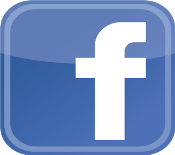 @StudentOutreachServices
@eCampusTours
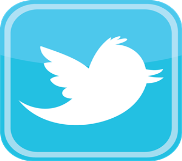 @EdsouthSOS
@eCampusTours
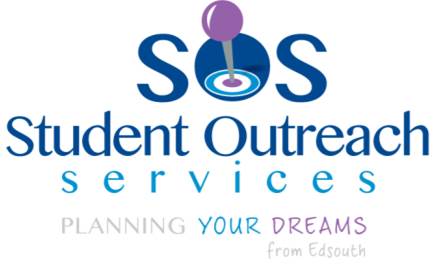 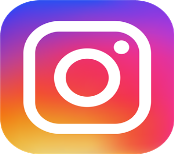 @EdsouthSOS
@eCampusTours
LEARN MORE
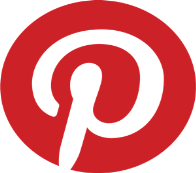 @eCampusTours
www.eCampustours.comwww.planningyourdreams.orgwww.edsouth.org/SOS
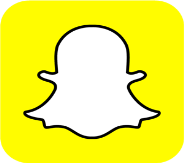 @EdsouthSOS
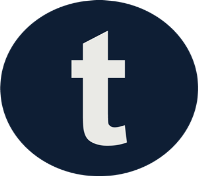 eCampusTours.tumblr.com
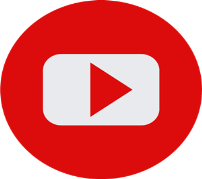 Student Outreach Services from Edsouth
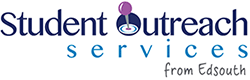 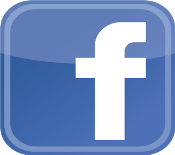 Jamie Ensley
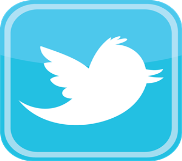 @JamieEnsley
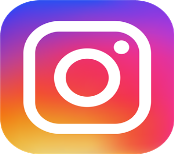 @jle0878
LEARN MORE
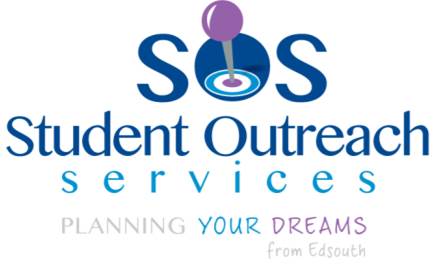 www.eCampustours.comwww.planningyourdreams.orgwww.edsouth.org/SOS
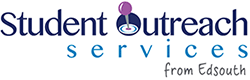